Совещание 
инструкторов по физической культуре Красносельского района Санкт-Петербурга
                                                                                           

                                                                                                  
 Методист: 
Коваленко Марина Георгиевна
ГБУ ИМЦ Красносельского района Санкт-Петербурга
22.09.2020
Анализ работы
 за 2019-2020 учебный год
по направлению
дошкольное образование
образовательная область «Физическое развитие»
Направления работы
1. Информационное сопровождение2. Научно-методическое сопровождение 3. Организационно-методическое сопровождение 4. Профессиональная поддержка педагогов 5. Организация и сопровождение районных физкультурных мероприятий для воспитанников ДОУ
Информационное сопровождение
1. Информационные совещания;2. Оперативная работа с информацией через сервис Google Групп и e-mail; 3. Новостная и тематическая информация для сайта http://imc.edu.ru;4. Подготовка рекламно-методической информации для периодических изданий (Информационный бюллетень 2019 год. Раздел Соревнования ГБДОУ)
Информационное сопровождение
5. Администрирование  тематического блога
В блоге «Образовательная область «Физическое развитие» размещается информация 
и практические материалы в рубриках: 
 новости
 конкурсы для педагогов
 курсы повышения квалификации
 семинары, конференции, совещания
 соревнования для воспитанников ДОО
Научно-методическое сопровождение
Районная творческая группа«Разработка практических материалов с целью повышение профессиональной компетенции молодых педагогов ДОУ»Участники:  инструкторы по физической культуре ГБДОУ № 51, 68, 74, 87, 93Руководитель группы: Коваленко М.Г.
Научно-методическое сопровождение
Участниками группы разработаны  конспекты непрерывной образовательной деятельности по физическому развитию, сценарий проведения игры  по станциям, презентации, доклады по следующим темам:- « Комплексно - тематическое планирование в ДОУ»;- «Организация образовательной деятельности по физическому развитию дошкольников с тяжелыми нарушениями речи»; - «Физическая культура как средство нравственно-патриотического воспитания детей дошкольного возраста»;- «Спортивно – патриотическое воспитание дошкольников в условиях дошкольного образовательного учреждения»; - «Патриотическое воспитание дошкольников в разных формах организованной двигательной деятельности  средствами народного фольклора»; - «Проектная деятельность. Организация и проведение Недели здоровья в детском саду»;
Научно-методическое сопровождение
Участниками группы проведены:- семинар «Организация физкультурно-оздоровительной работы в ДОУ». Занятие №1 «Планирование и контроль» (открытое мероприятие с детьми, доклад, деловая игра; дата проведения 19.12.2019);- семинар «Как сделать интересными строевые упражнения для детей дошкольного возраста» (доклад, два мастер-класса, дата проведения 31.01.2020)
Организационно-методическое сопровождение
Организационно-методическое сопровождение
Организационно-методическое сопровождение
Организационно-методическое сопровождение
Профессиональная поддержка педагог
1. Организация профессиональных конкурсов:Районный конкурс педагогических достижений в номинации  «Мастер педагогического труда по физкультурно-оздоровительной работе»2. Сопровождение участников профессиональных конкурсов городского уровня;  3. Индивидуальное консультирование педагогов
«Мастер педагогического труда по физкультурно-оздоровительной работе
Участники:Иванова Татьяна Владимировна, ГБДОУ № 11;Воронова Ольга  Николаевна, ГБДОУ № 60;Дмитриева Елена  Викторовна, ГБДОУ № 82
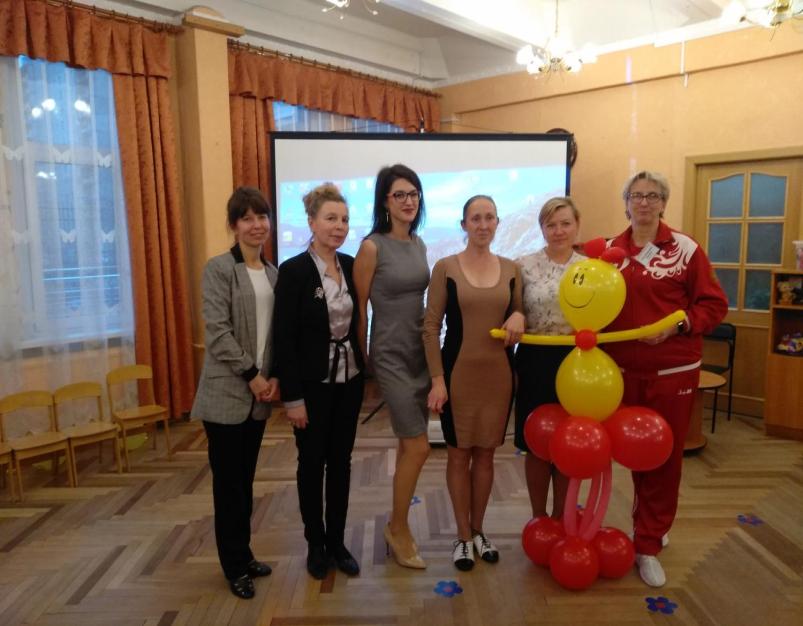 «Мастер педагогического труда
 по физкультурно-оздоровительной работе»
Итоги районного Конкурса педагогических достижений
Городской Конкурс педагогических достижений по физической культуре и спорту  в Санкт-Петербурге   в 2020 году
номинация  «Мастер педагогического  труда  по физкультурно-оздоровительной работе» Семенова Елена Михайловнаинструктор по физической культуре ГБДОУ № 87
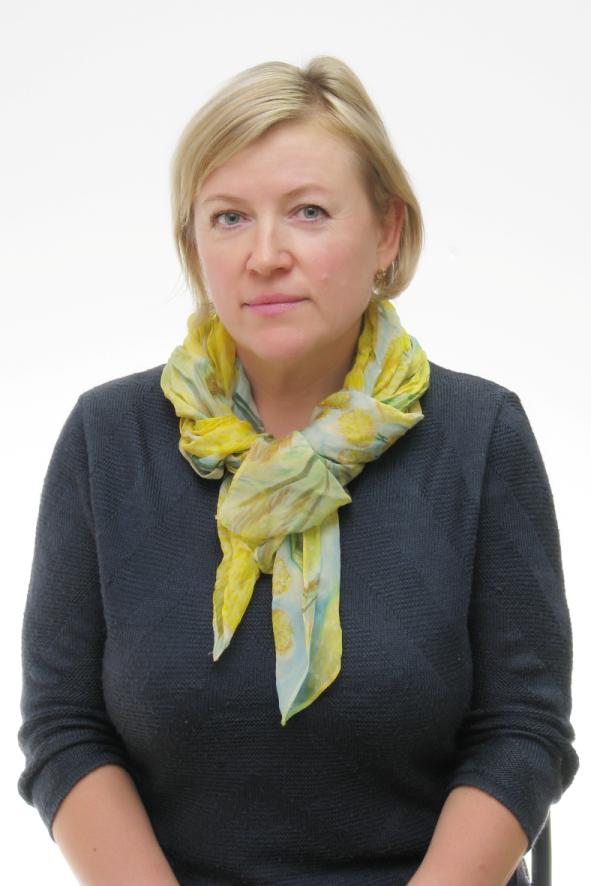 Городской Конкурс педагогических достижений по физической культуре и спорту  в Санкт-Петербурге   в 2020 году
В первом  туре городского Конкурса  участники представляли конкурсные материалы в виде реферата, отражающего их педагогическую и методическую деятельность. Оценивали рефераты представители  18 районов Санкт-Петербурга. Три финалиста определены по наибольшей сумме баллов. Елена Михайловна  вышла во второй  (финальный)  тур, набрав наибольшее количество баллов.Поздравляем и желаем удачи!Финал городского Конкурса педагогических достижений состоится осенью. Участникам предстоит провести публичную защиту реферата и открытое мероприятие с детьми.
Спортивные соревнования для детей
Общее руководство осуществляет                                                                             Отдел образования администрации                                                                                  Красносельского района Санкт-Петербурга                                                                        и Сектор физической культуры                                                                                      и спорта  администрации                                                                                        Красносельского района  Санкт-Петербурга
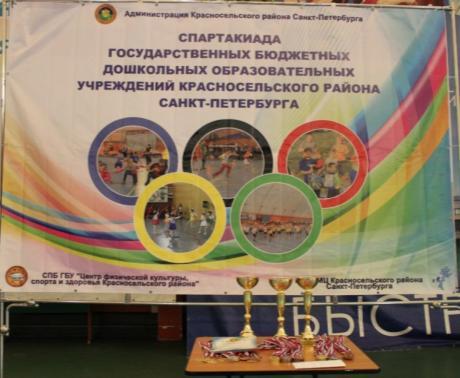 «Информационно-методический центр»:
- разрабатывает положение о соревнованиях, регламент и сценарий проведения, направляет информационные письма в государственные бюджетные дошкольные образовательные учреждения;
- проводит совещания, семинары  и инструктажи с инструкторами по физической культуре и активом дошкольных образовательных учреждений; 
- совместно с  ЦФКиС формирует организационный комитет,  создает судейские бригады, подводит итоги спортивных соревнований.
     Непосредственно организацию и  проведение соревнований осуществляет ЦФКиС  и организационный комитет, в состав которого входят специалисты дошкольных образовательных учреждений.
IV этап Спартакиады команд ГБДОУ в 2019 году «Папа, мама, я – спортивная семья»
УЧАСТНИКИ: 61 семейная команда

Победители: команды 
ГБДОУ №  62, 88, 77;Призеры (2 место): команды ГБДОУ № 54, 81, 93;Призеры (3 место): команды ГБДОУ № 76, 86, 18
Итоги Спартакиады 2019
УЧАСТНИКИ: 75 команд

По сумме мест, занятых командами в соревнованиях, входящих     
 в программу Спартакиады, победителями и  призерами стали:

Победители: 
команды 
ГБДОУ № 87; 88; 77
Призеры (2 место):                Призеры (3 место):
                                   команды 
ГБДОУ № 78;  69; 38               ГБДОУ № 22; 16; 93
I этап Спартакиады команд ГБДОУ в 2020 году 
«Танцевальная мозаика»
«Танцевальная мозаика»
УЧАСТНИКИ: 
56 команд, 336 воспитанников ДОО
Номинации:                                                                               «Спортивный танец без предметов»;                               «Спортивный танец с предметами»;                               «Музыкальная разминка»  
 Победители, призеры  и лауреаты   
Победители:                                                                           команды ГБДОУ № 82, 18, 4
Призеры (2 место):                                                                  команды ГБДОУ № 10, 81, 75
 Призеры (3 место): 
команды ГБДОУ № 45, 39, 62
Лауреаты:
 команды ГБДОУ № 77, 48, 7, 88, 92, 67, 77, 15, 84
План работы
 на 2020-2021 учебный год
по направлению
дошкольное образование
образовательная область «Физическое развитие»
Направления работы
1. Курсы повышения квалификации2. Районные семинары3. Работа творческих групп 4. Организация и сопровождение районных физкультурных мероприятий для воспитанников ДОУ
Курсы повышения квалификации
Курсы повышения квалификации
Активные формы работы с педагогами- викторина;  - круглый стол;- дебаты Практические задания- анализ проведения открытых мероприятий с детьми («Использование нестандартного инвентаря для  активизации двигательной деятельности детей»; «Народные игры как средство физического развития детей дошкольного возраста»; «Проведение сюжетного физкультурного занятия с детьми младшего дошкольного возраста» );- разработка комплекса общеразвивающих упражнений с предметом для детей одной возрастной группы;-  разработка плана взаимодействия инструктора по физической культуре с родителями  воспитанников ДОУ (на учебный год по всем возрастным группам);- конспект образовательной деятельности по физическому развитию с детьми дошкольного возраста на основе подвижных игр, игр-эстафет, игровых упражнений» на выбор:- для проведения на спортивной (игровой) площадке ДОУ;- для проведения в физкультурном (музыкальном) зале
Районные семинары
- «Физическая культура как средство нравственно-патриотического воспитания детей дошкольного возраста» (октябрь);  - «Организация образовательной деятельности по физическому развитию дошкольников с тяжелыми нарушениями речи» (ноябрь);- «Проектная деятельность. Организация и проведение Недели здоровья в детском саду» (ноябрь) - «Методика обучения плаванию детей дошкольного возраста». Занятие № 3«Методика обучения стартам и поворотам детей старшего дошкольного возраста»
Работа творческих групп
1. «Разработка практических материалов с целью повышение профессиональной компетенции молодых педагогов ДОУ» 2. «Разработка сценария проведения викторины для педагогов ДОО «Организация двигательной деятельности детей в ДОУ»
Соревнования для воспитанников ДОУ
Спартакиада команд ГБДОУ Красносельского района Санкт-Петербурга в 2021 году   I этап Спартакиады«Танцевальная мозаика»            февраль-март 2021 года II этап Спартакиады «Азбука спорта»                          апрель 2021 года   IIIэтап Спартакиады«Папа, мама, я – спортивная семья»    октябрь 2021 года IVэтап Спартакиады«Веселые старты»                         декабрь 2021 года
Коваленко Марина Георгиевна
методист ИМЦ
              
Эл. адрес: kovalenko@imc.edu.ru
Блог: http://kovalenko.blogs.imc.edu.ru/
 
понедельник – четверг   15.00 - 17.00
пятница   10.00 - 12.00
Запись на индивидуальные консультации: ttps://docs.google.com/forms/d/e/1FAIpQLSfKqWHgVhWl6vA_3GBTajVI1oc1U3XgiIKaFCkUQS9LyohyUw/viewform
Спасибо за внимание